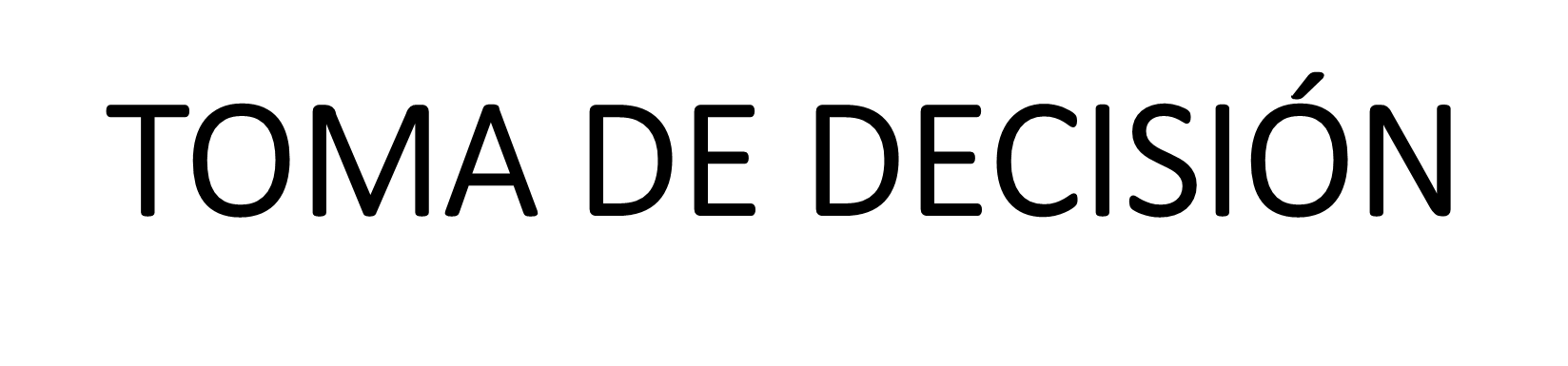 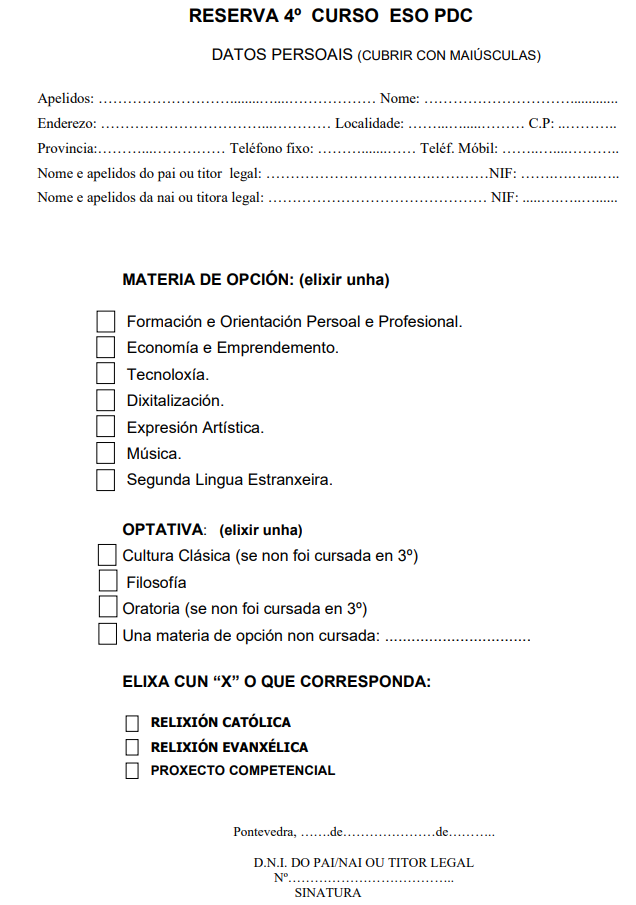 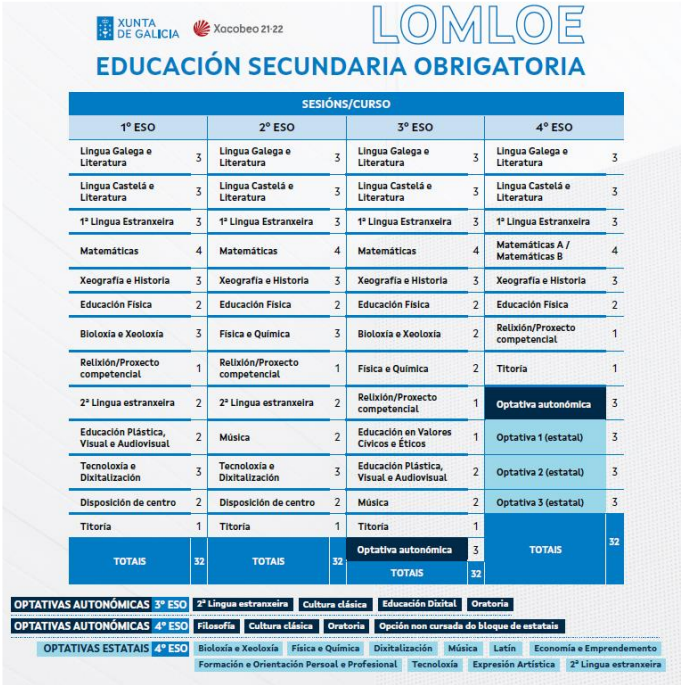 Blog El Orienta IES LUÍS SEOANE
OrientaLine
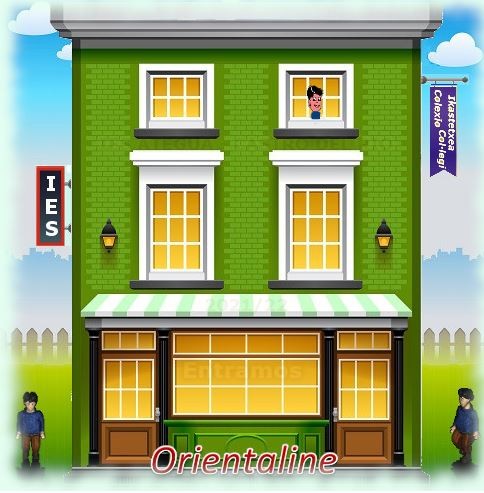 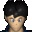 EDUCACIÓN SECUNDARIA POSTOBRIGATORIA
O bacharelato é unha das ensinanzas que conforman a educación secundaria postobrigatoria, xunto coa formación profesional de grao medio, as ensinanzas artísticas profesionais, tanto de música e de danza como de artes plásticas e deseño de grao medio, e as ensinanzas deportivas de grao medio.
CICLOS FORMATIVOS DE FORMACIÓN     PROFESIONAL
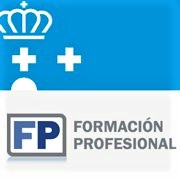 FAMILIAS PROFESIONAIS DA FP: Folletos informativos
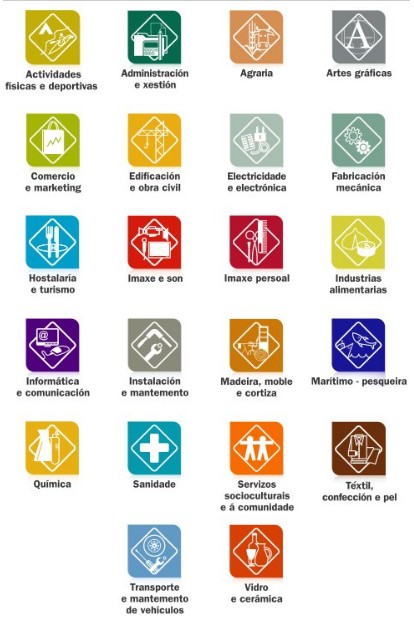 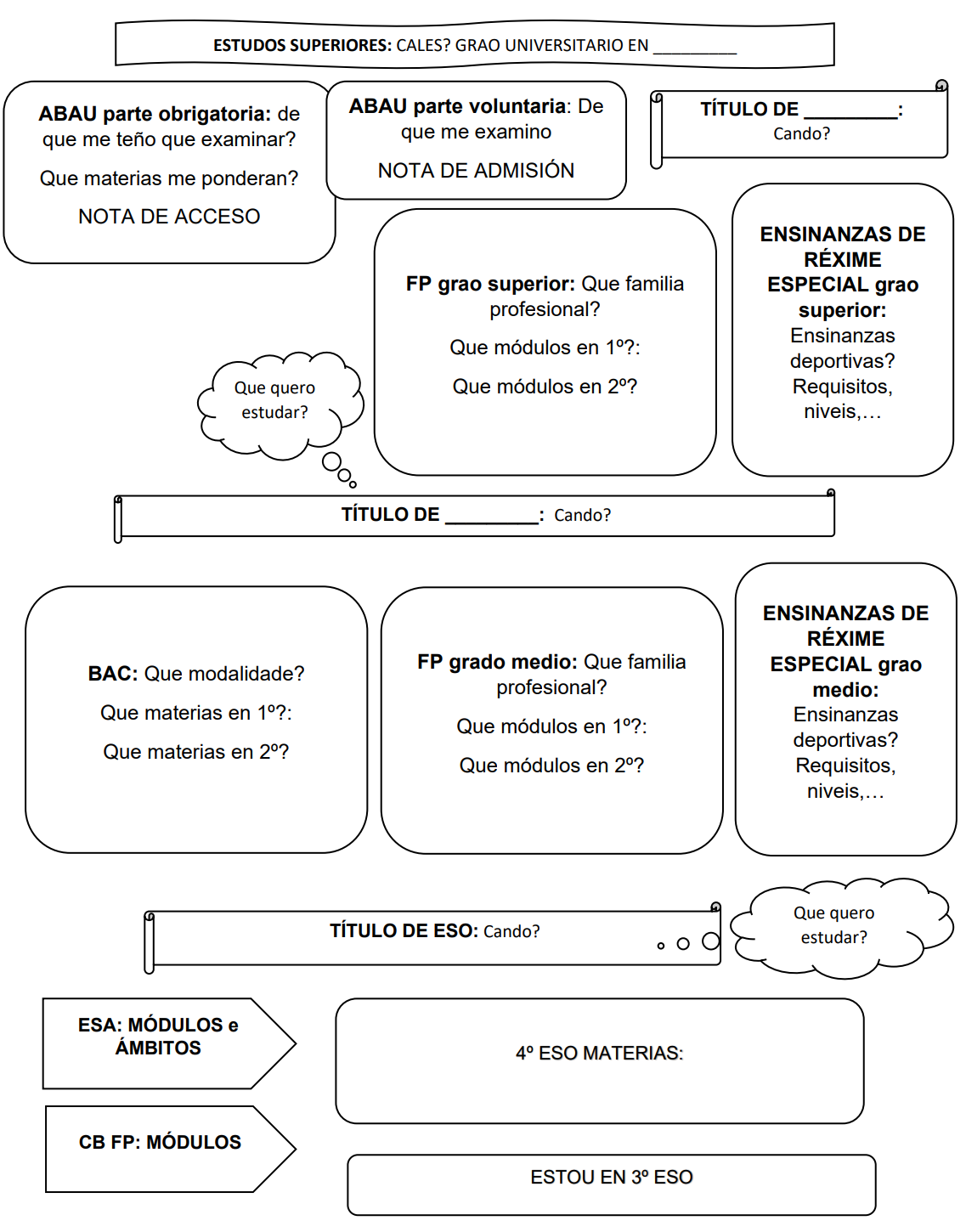 O MEU ITINERARIO
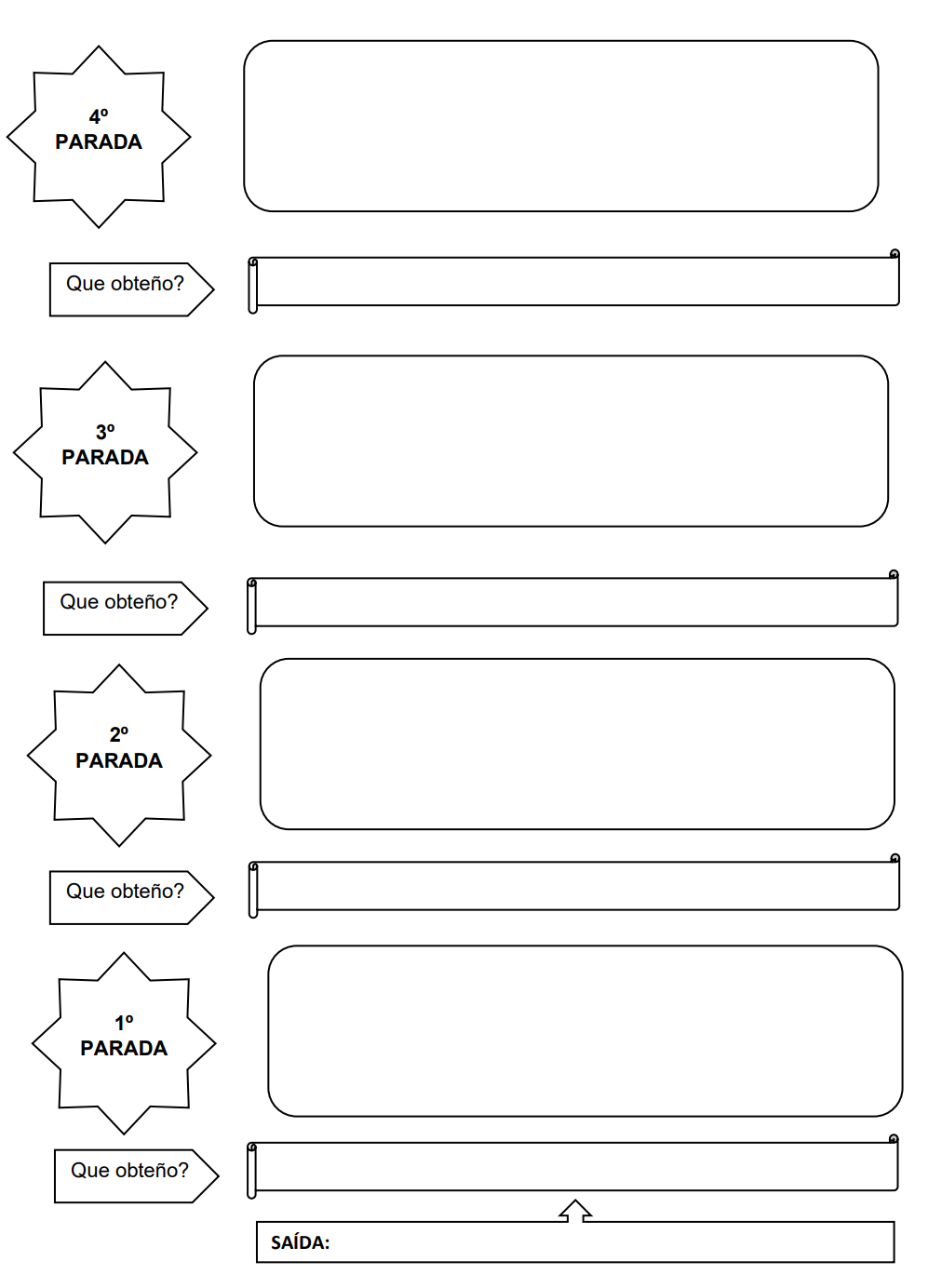 O MEU ITINERARIO